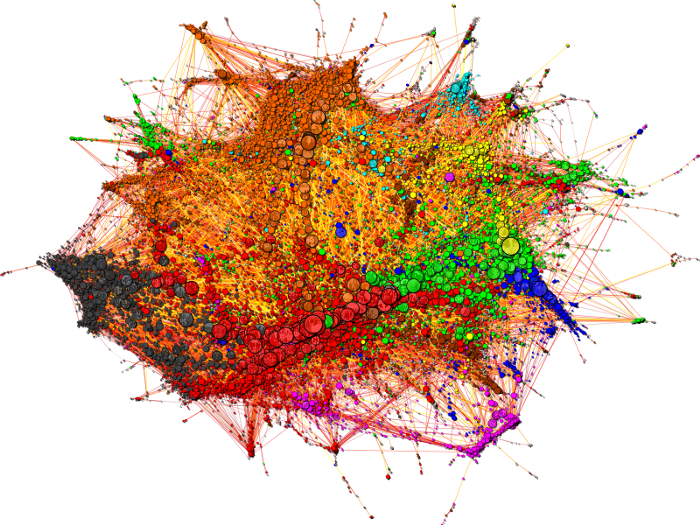 The magic world of Graph ML
What are graphs?
Nodes
Edges
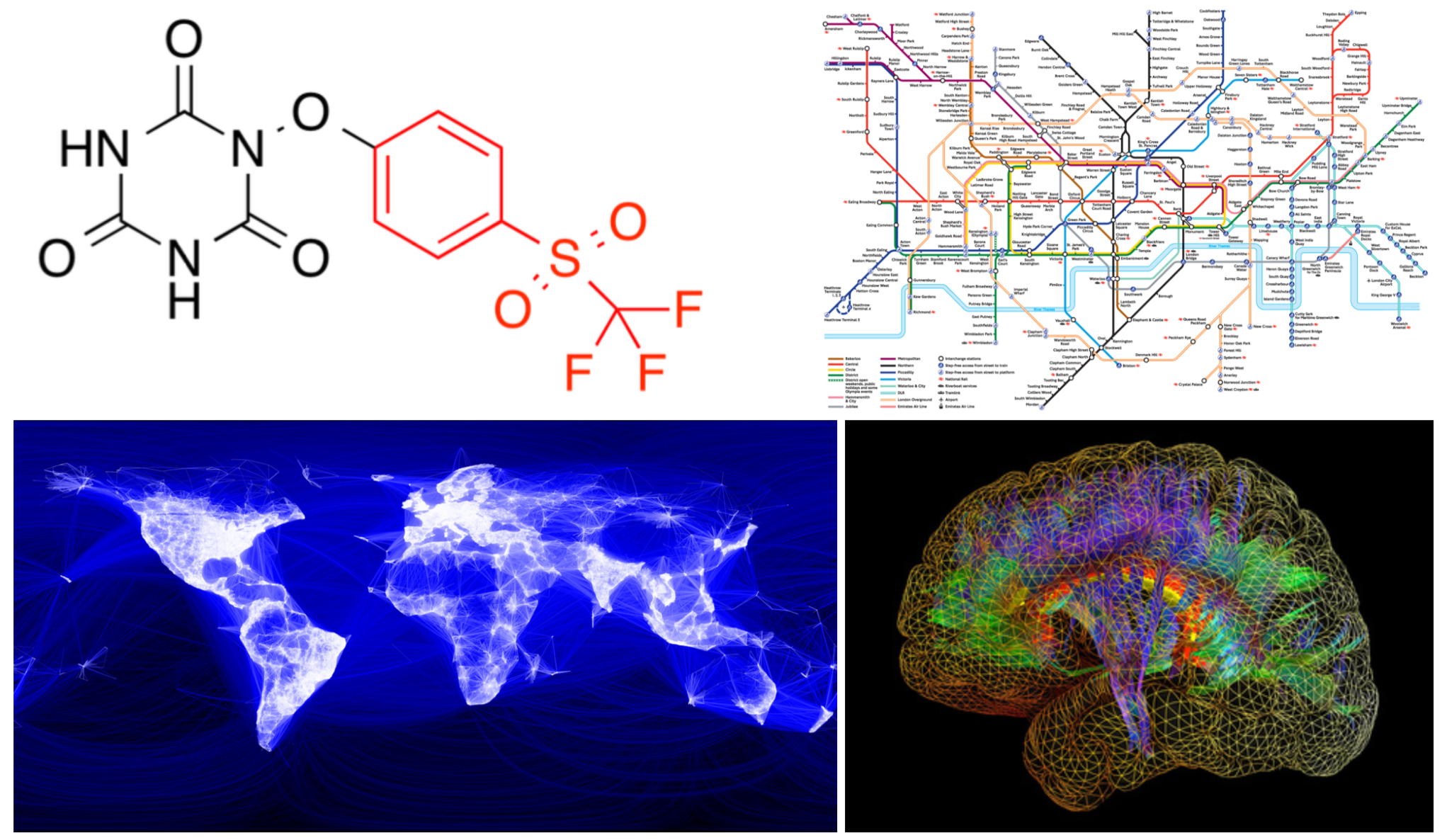 50 shades of graphs
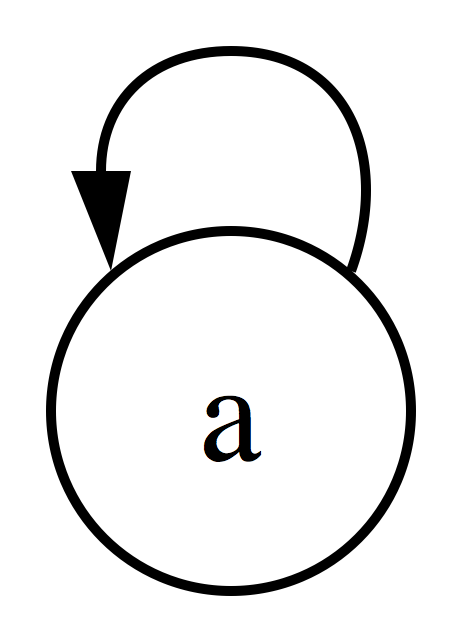 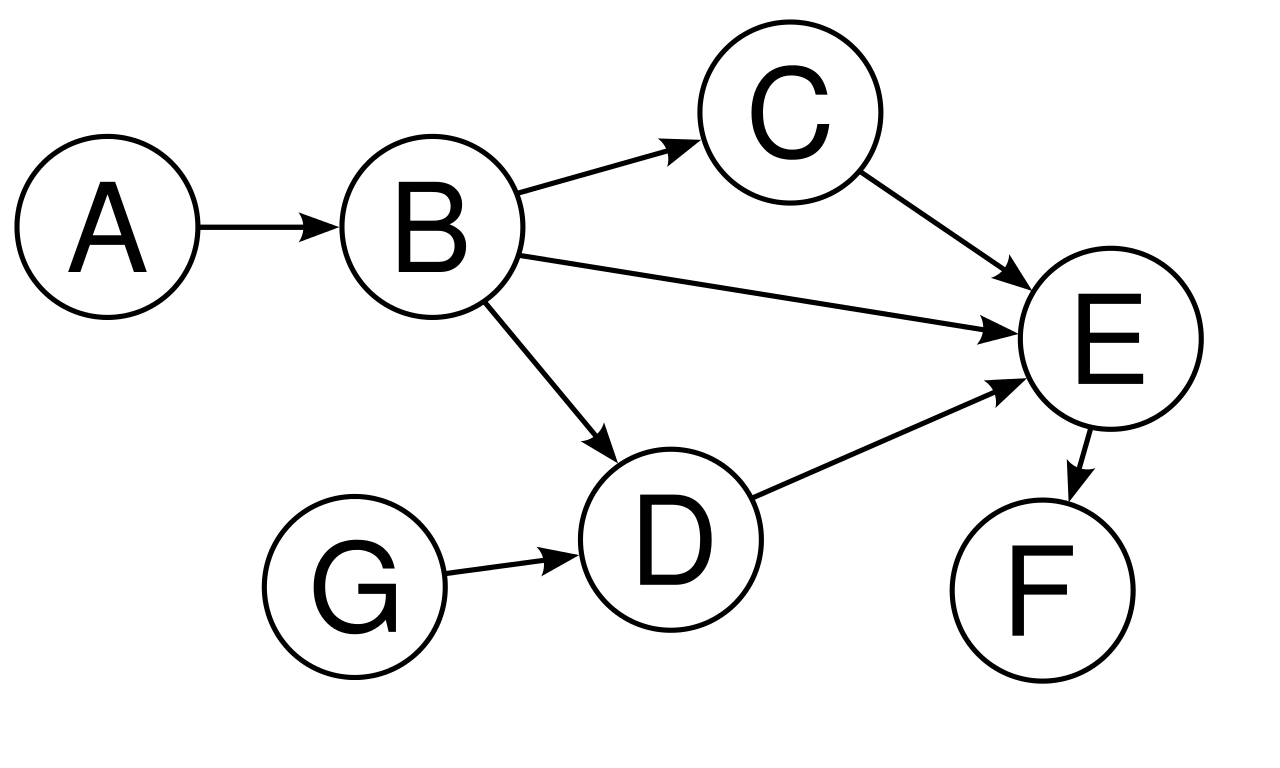 Simplifying assumption:
Undirected
Self-edges
What we care about: features
Classic node features example: Cora
Vocab
Is word present in this paper/node?
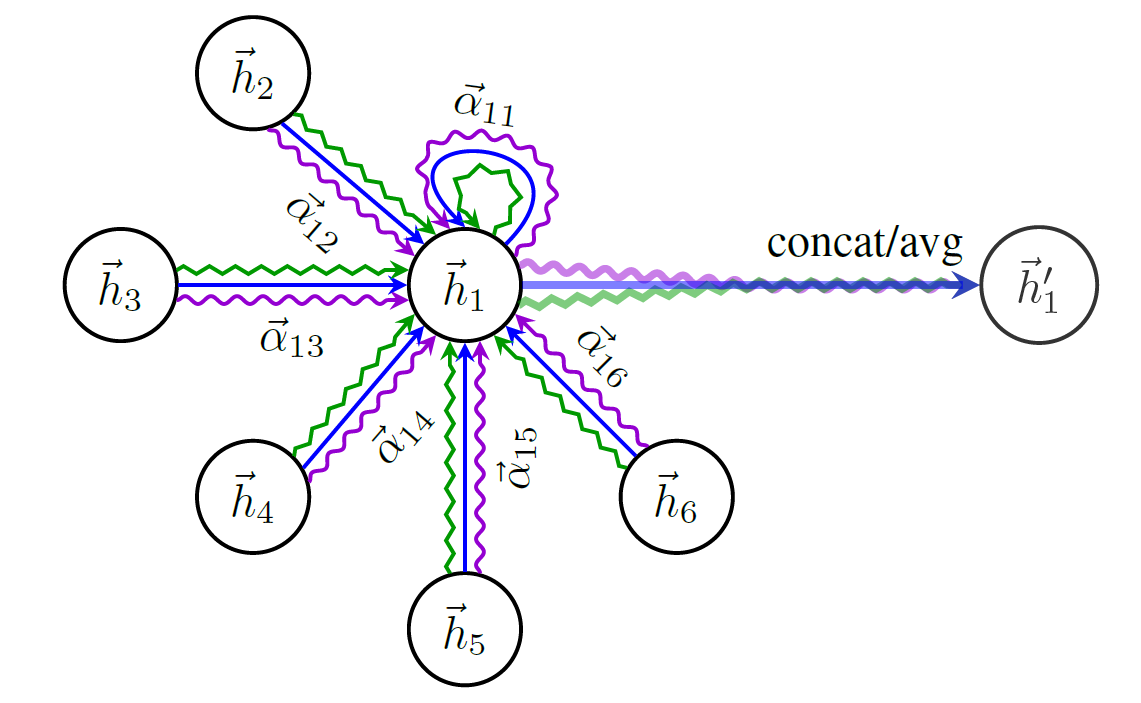 Edge features example: molecules
Graph Neural Networks (GNNs)
Abstract applications:
Graph classification/regression
Node/edge classification/regression
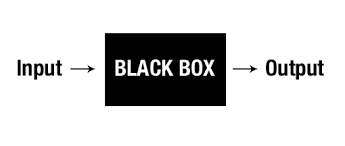 Graph ML - applications
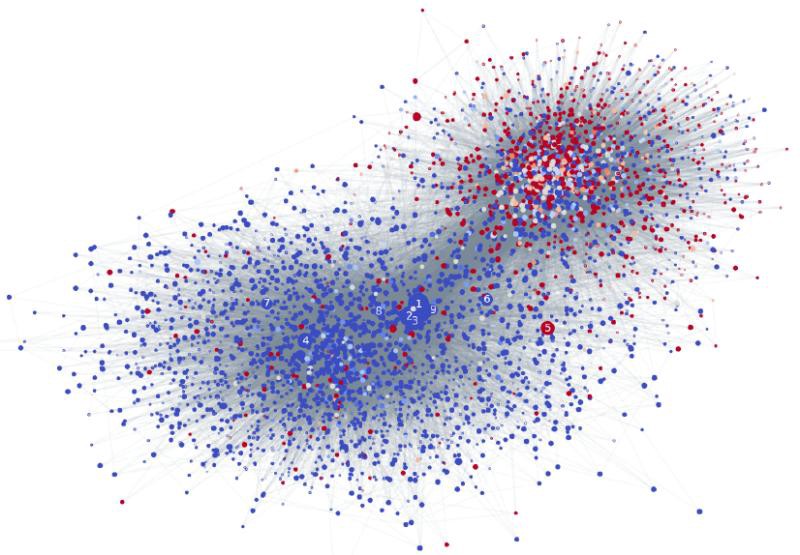 Graph ML apps
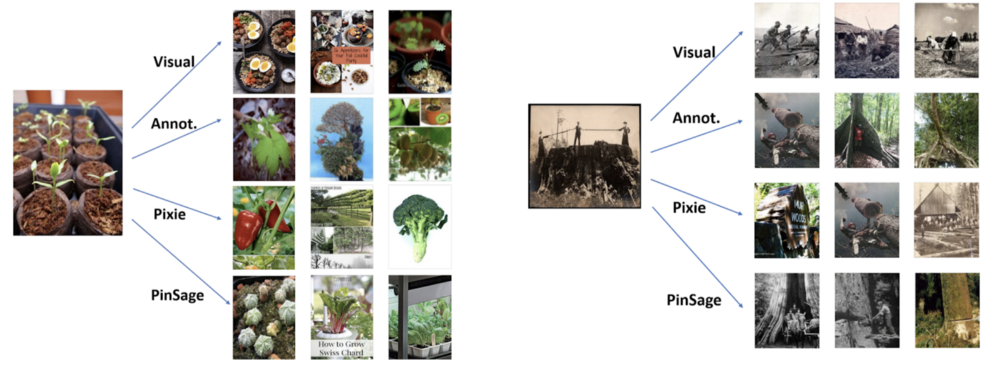 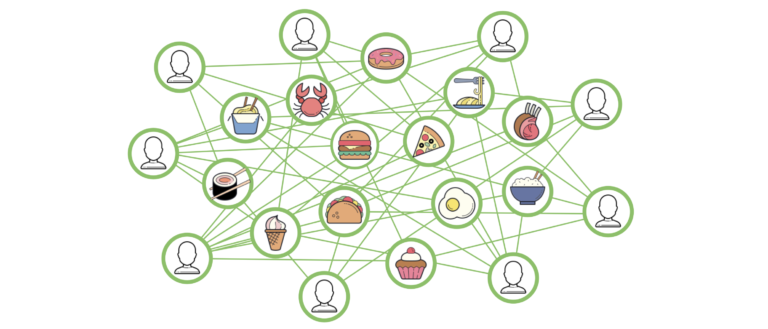 Graph ML apps – fundamental science
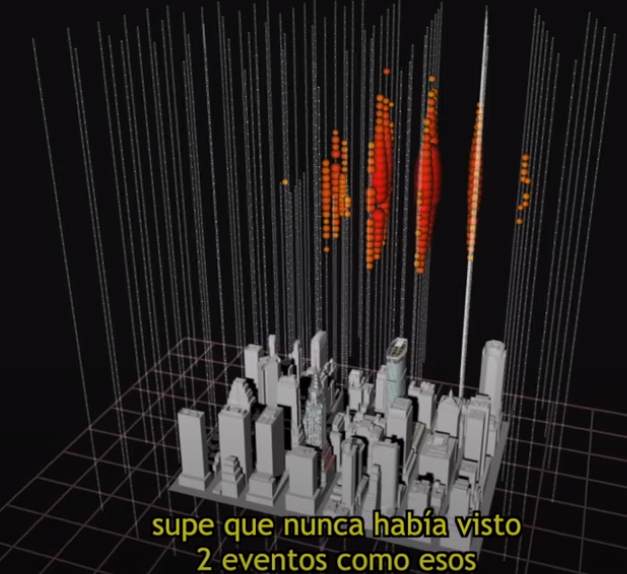 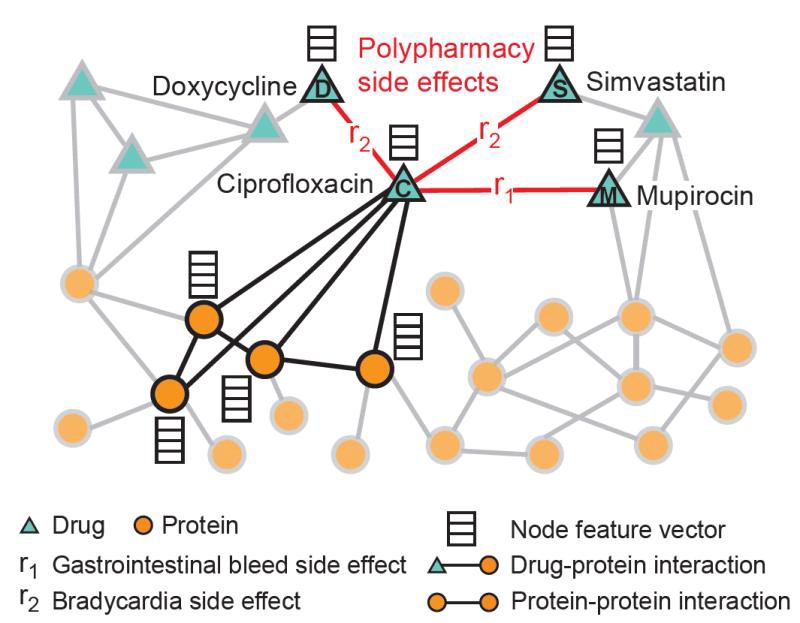 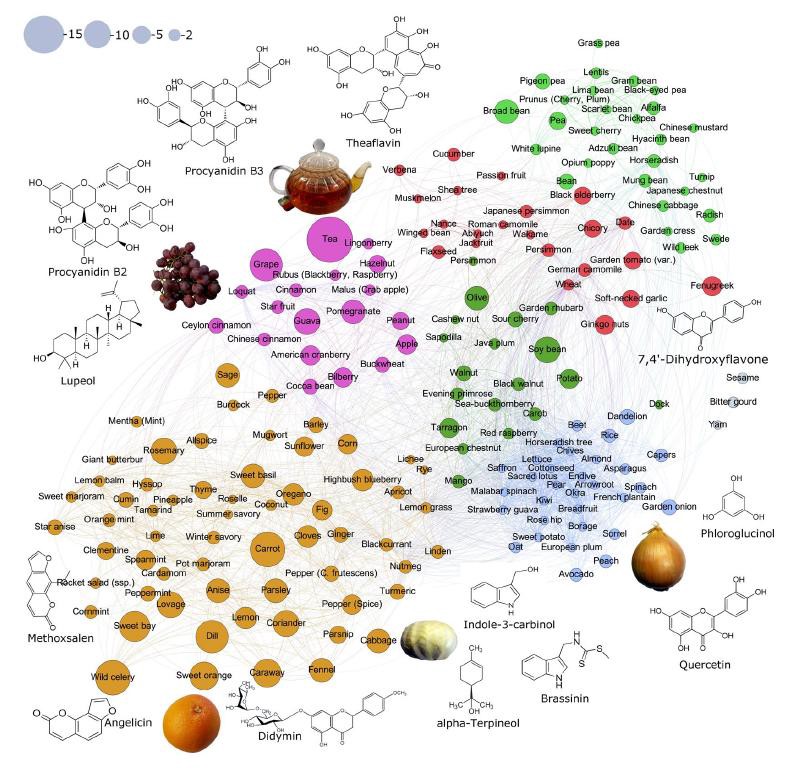 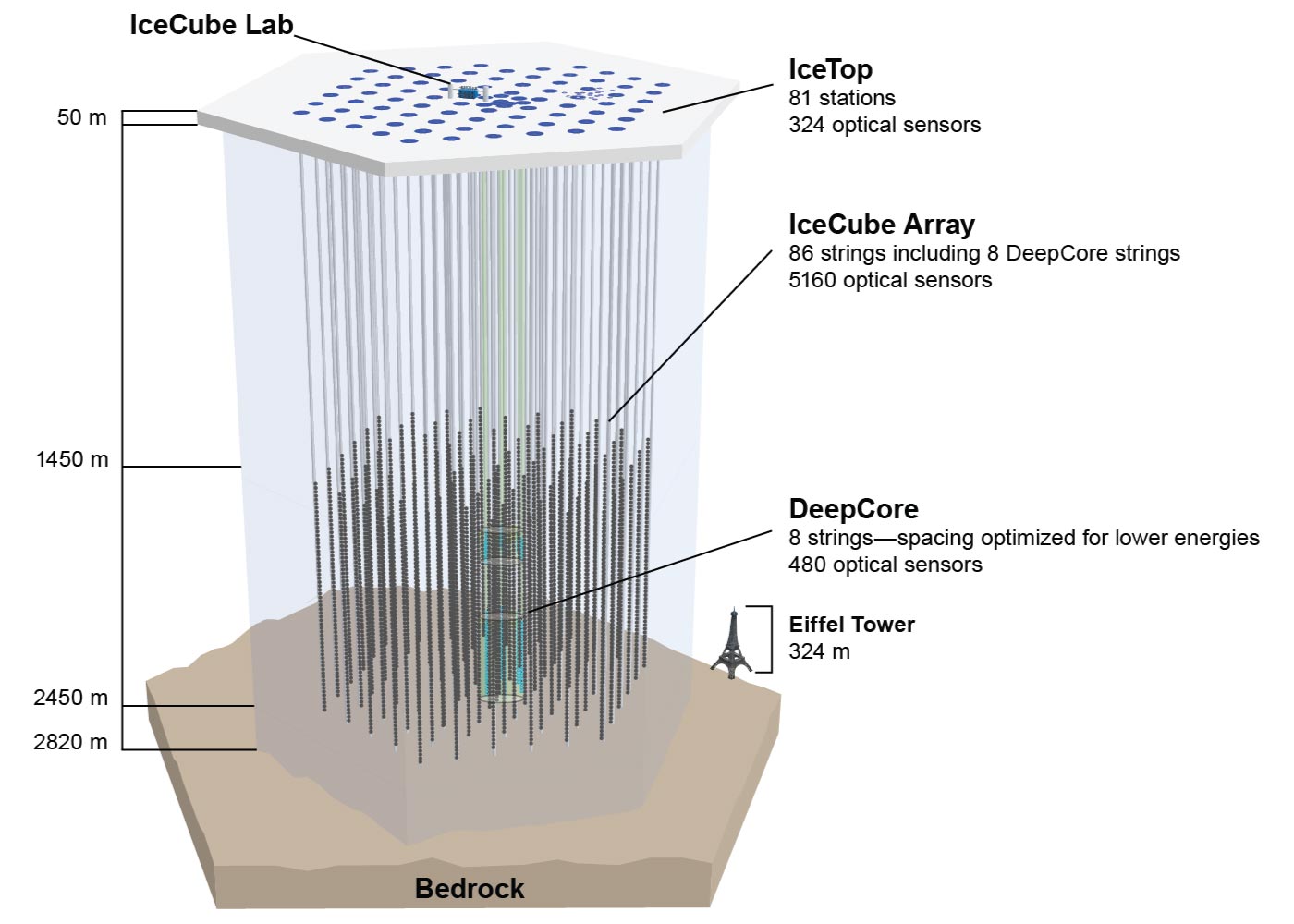 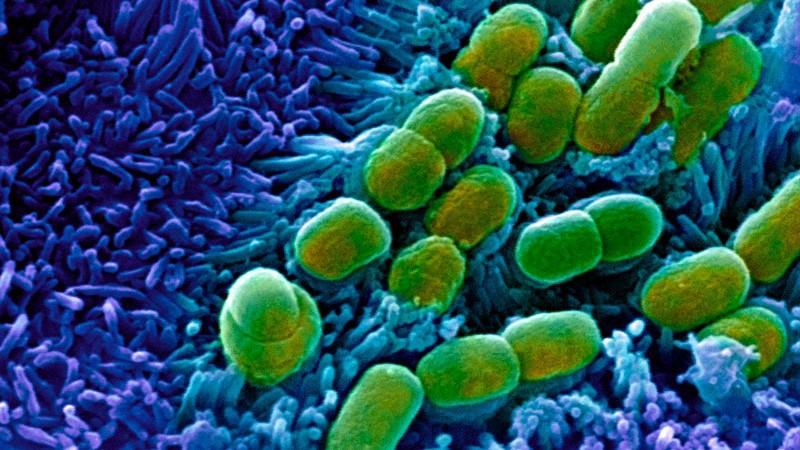 Contrasting Graph ML with CV, NLP, RL
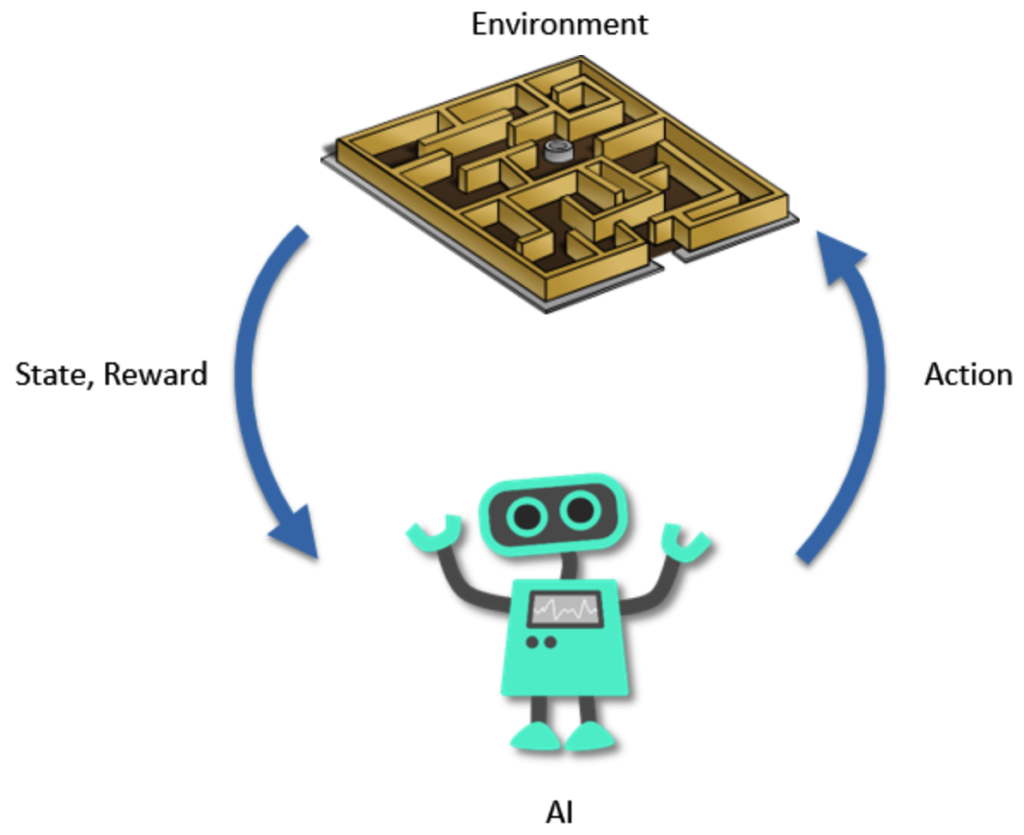 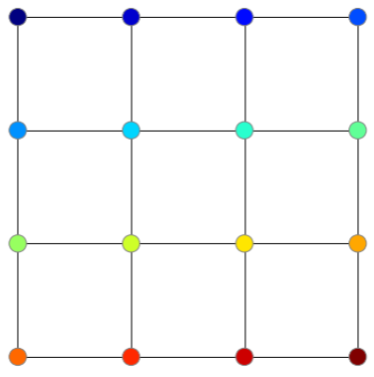 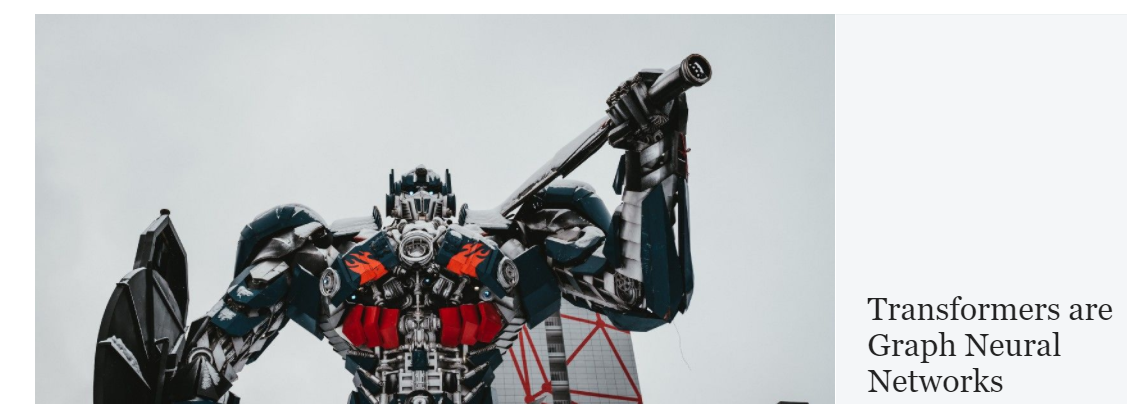 Graph ML – high level survey
Graph embedding methods
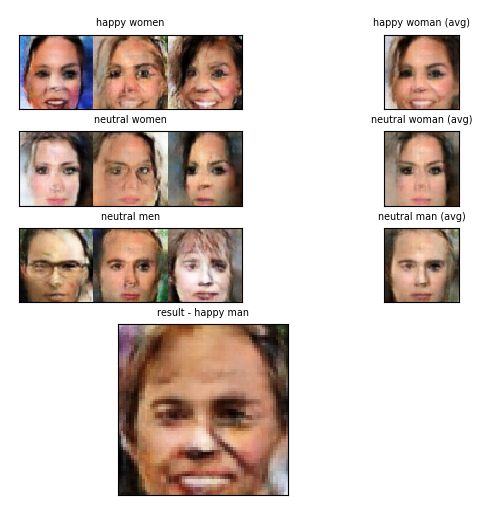 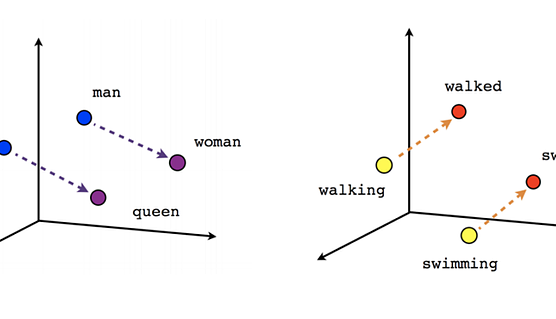 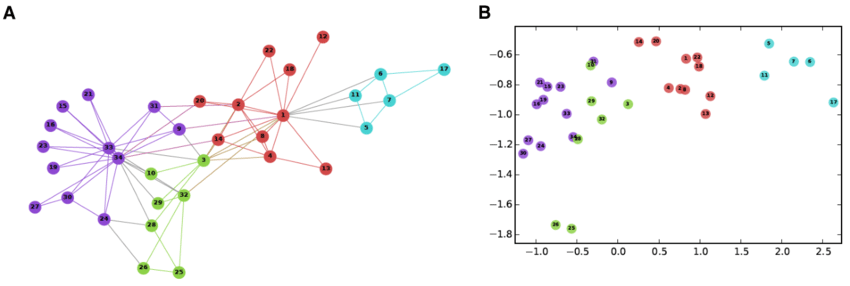 DeepWalk, Node2Vec, etc.
Convolution (on the way from CV to Graph ML)
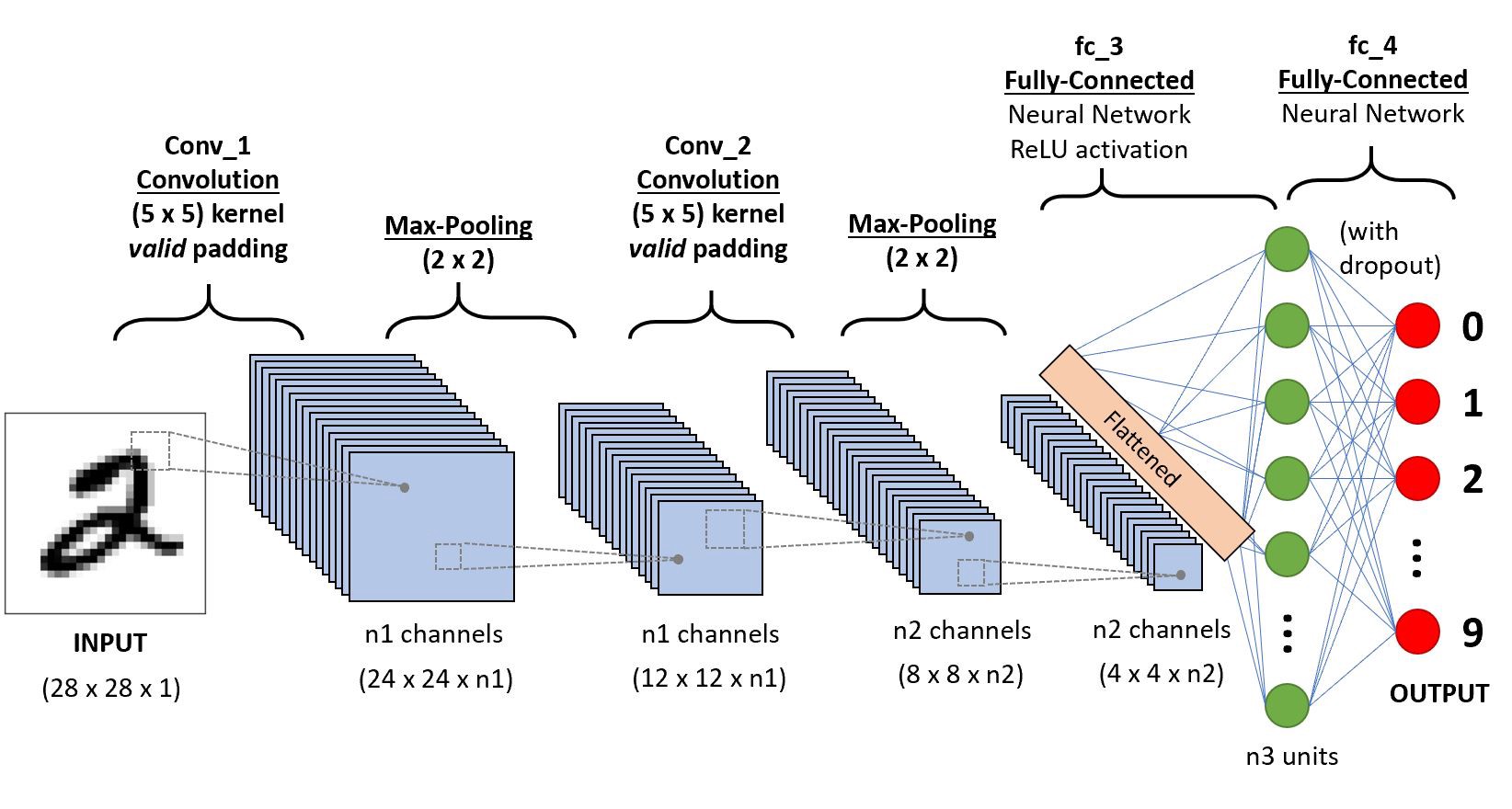 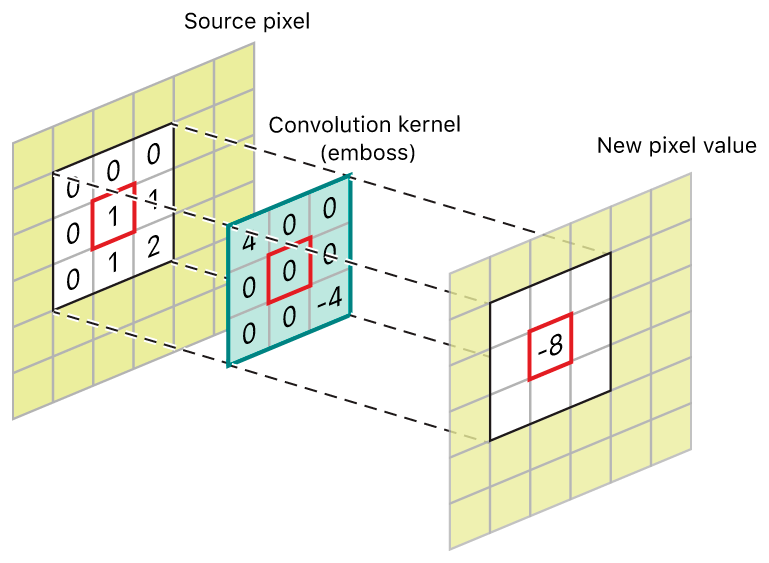 Adjacency matrix, Laplacian, signals
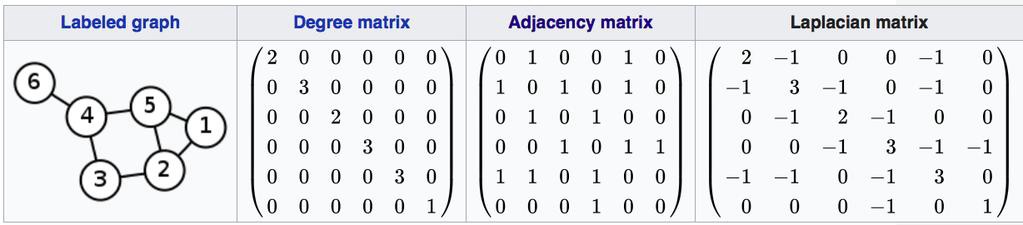 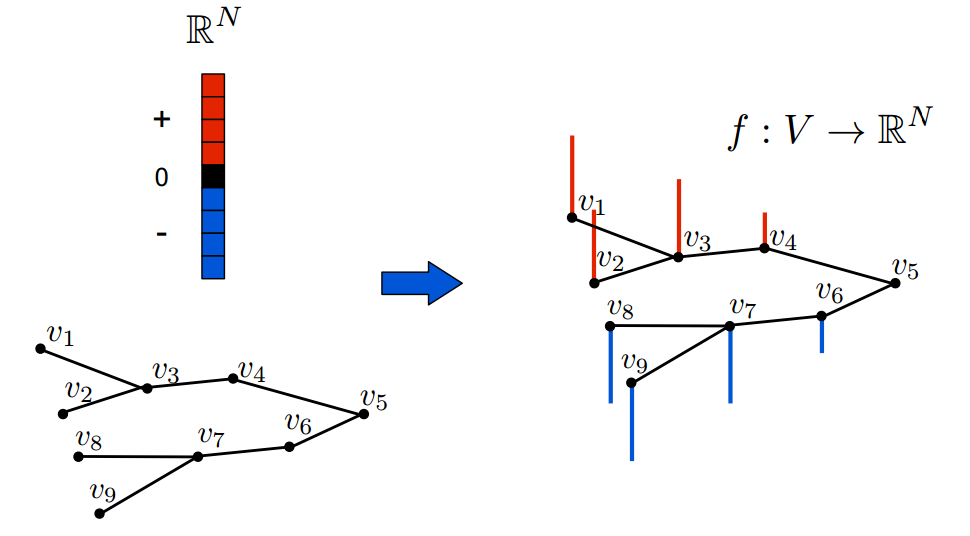 GNNs – spectral methods
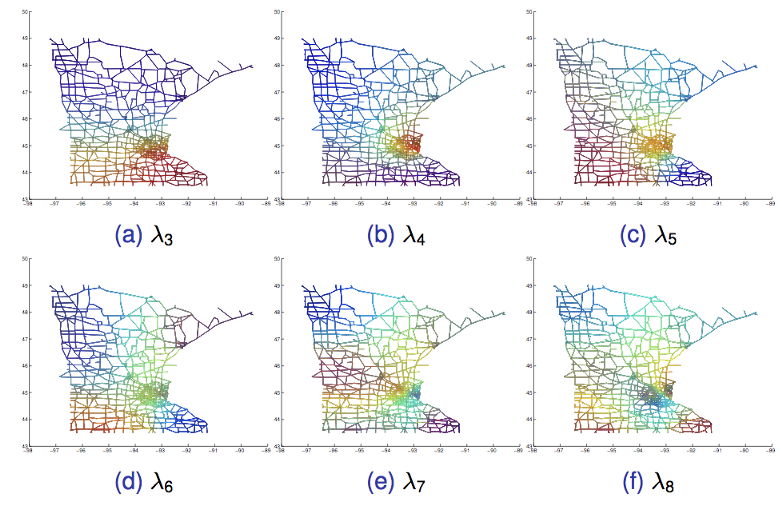 Pros:
Mathematical notion of convolution
Cons:
Computationally expensive ~O(n³)
Inherently transductive
Chebnets:
k-hop, faster
Spatial GNNs
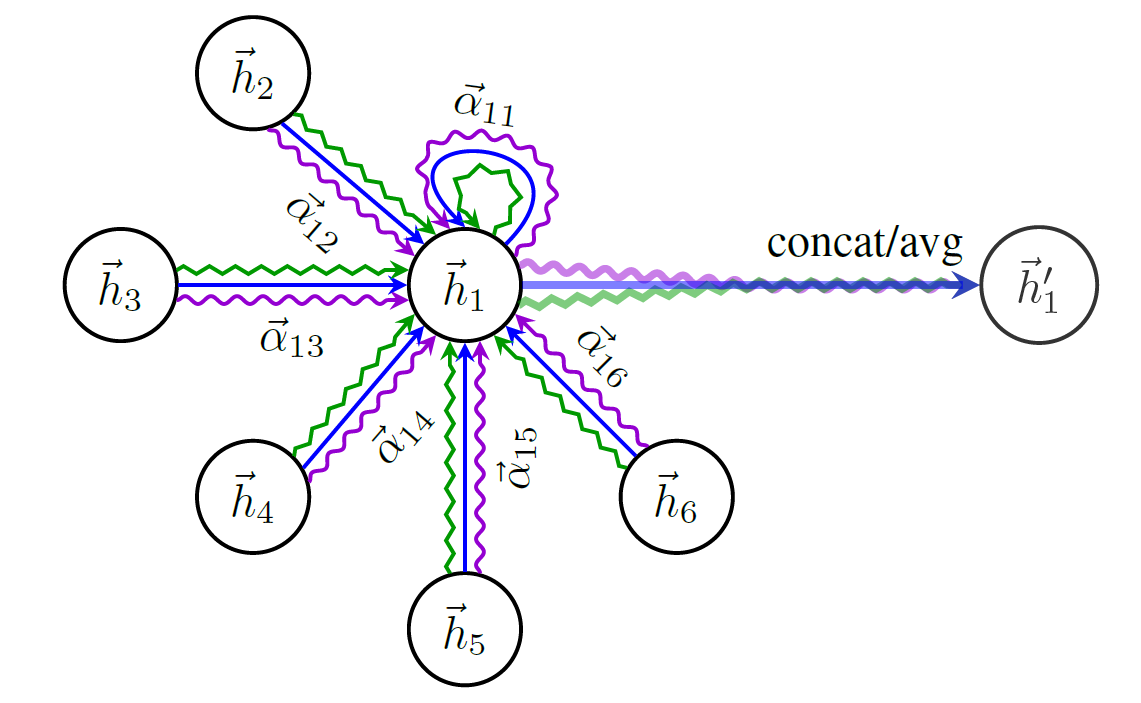 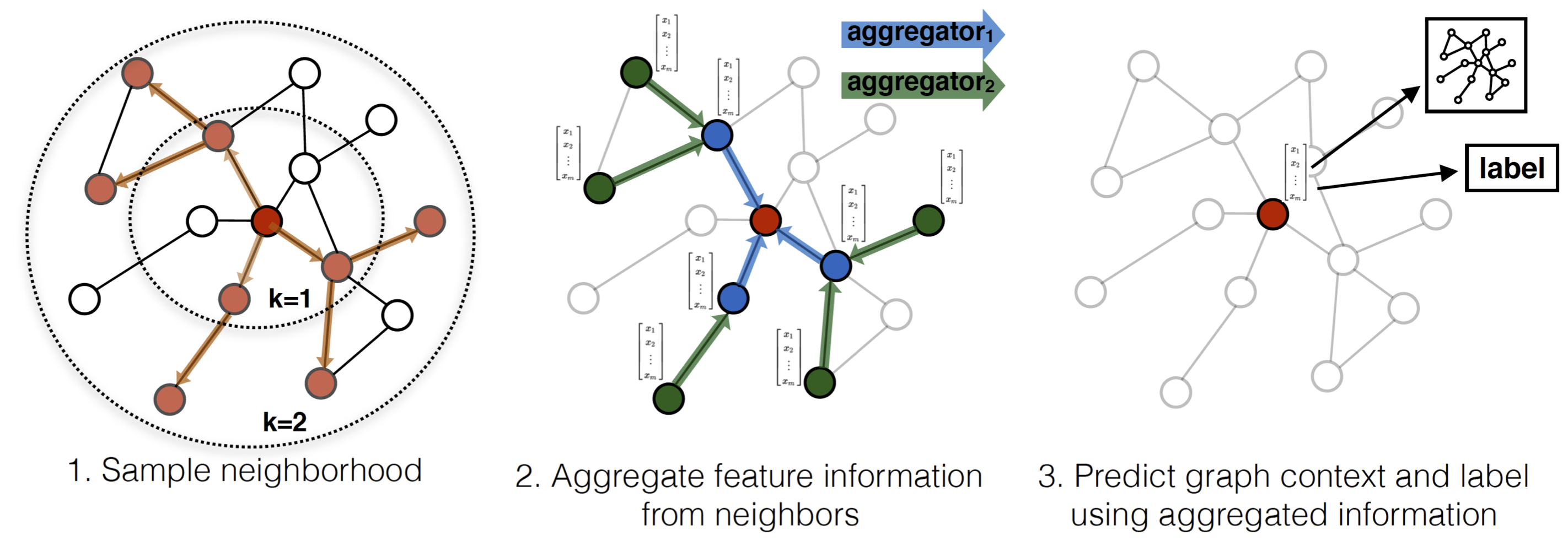 GNN expressivity (going beyond WL)
Are these graphs the same?
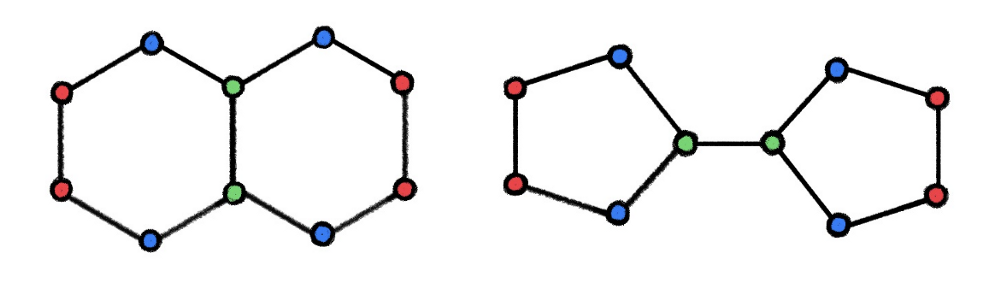 One solution: counting subgraphs
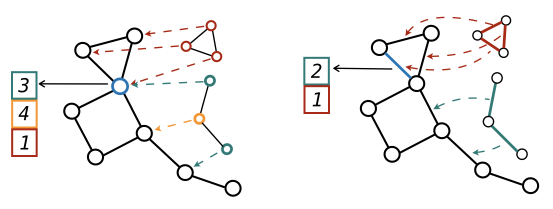 More expressive -> better for your problem? No.
Dynamic graphs
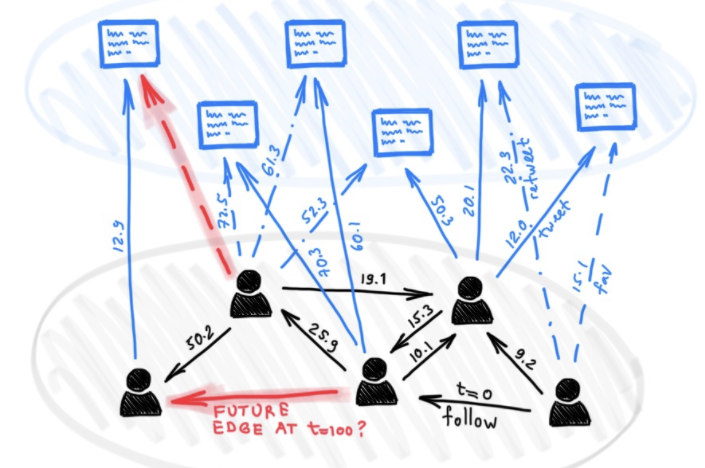 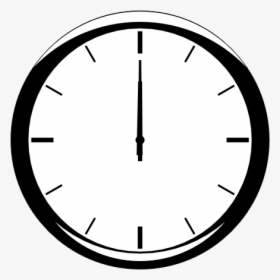 Representing time as a vector
Temporal neighborhood
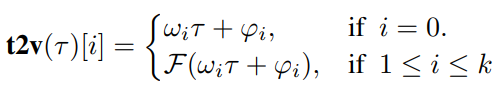 GAT project
GAT – Graph Attention Network project
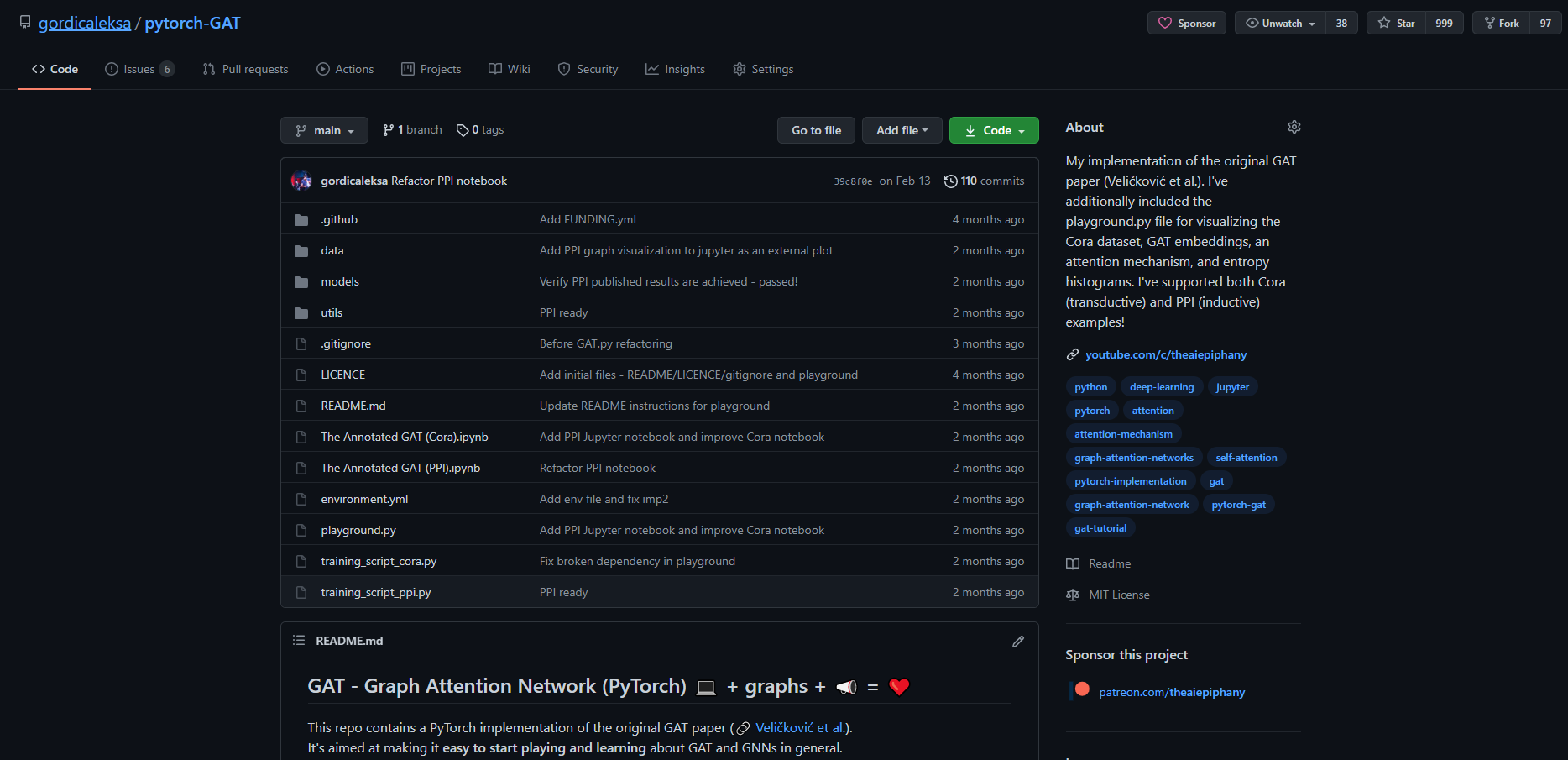 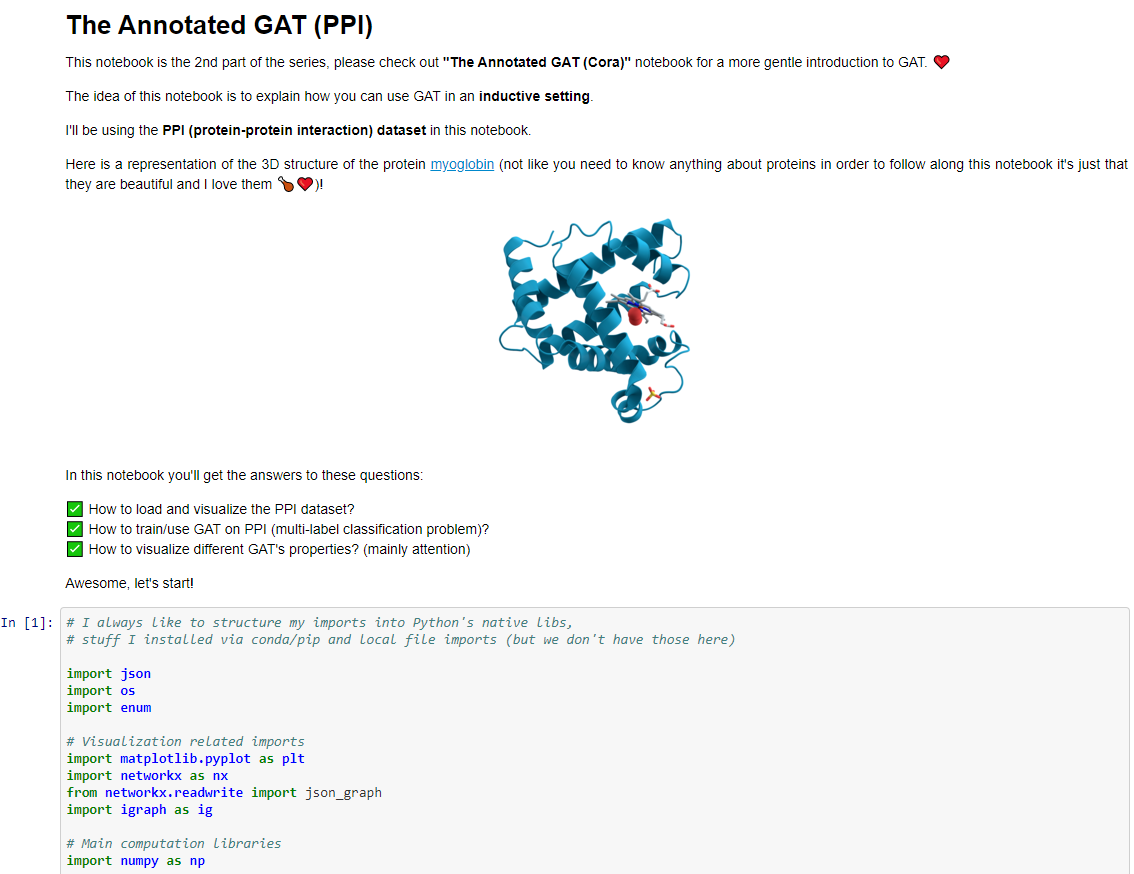 Graph Attention Network (GAT) project
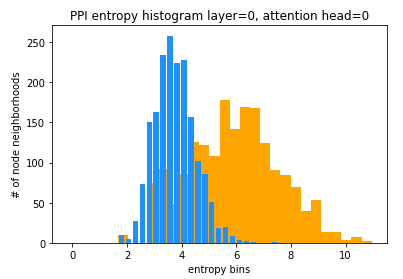 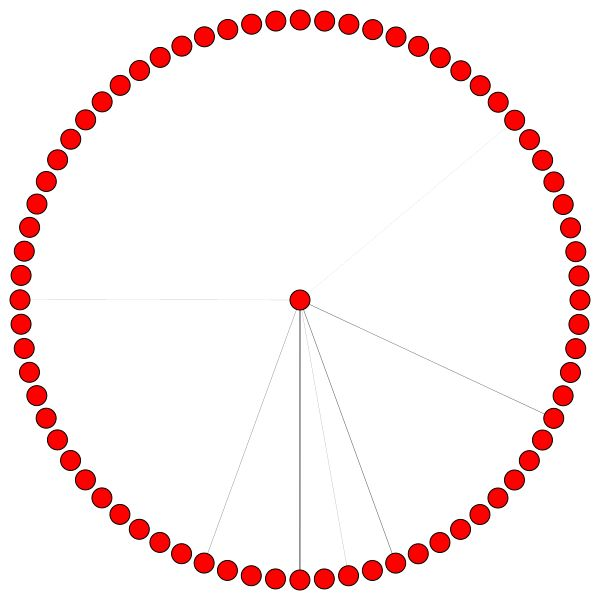 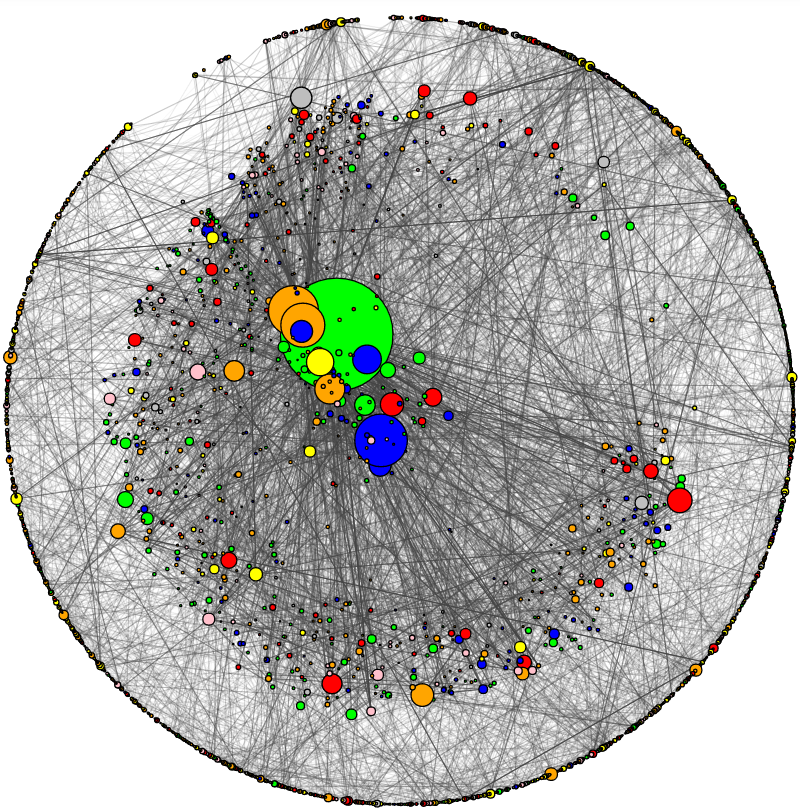 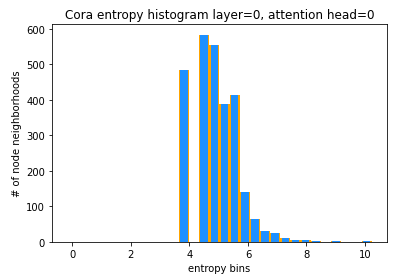 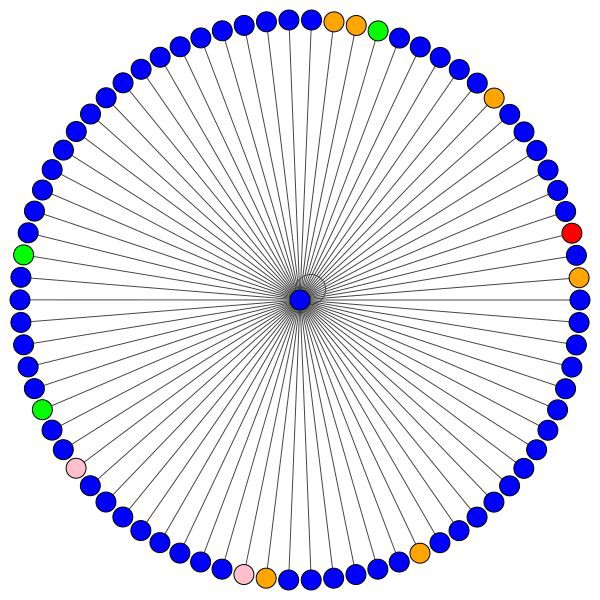 Further learning resources for Graph ML:
https://github.com/gordicaleksa/pytorch-GAT (Graph Attention Net)
https://www.youtube.com/c/TheAIEpiphany (lots of Graph ML vids)
https://gordicaleksa.medium.com/how-to-get-started-with-graph-machine-learning-afa53f6f963a (getting started with Graph ML)